Nome Cognome dello studente
Corso di Laurea Magistrale in InformaticaLaboratorio di Sistemi Intelligenti Applicati (AIS-Lab)Università degli Studi di Milano
Virtual Reality Course
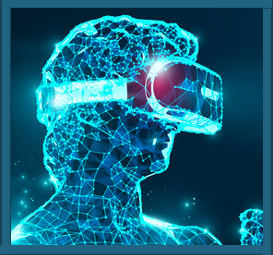 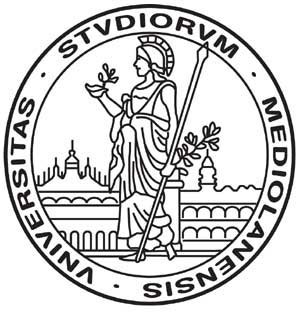 AIS-Lab 
Applied Intelligent Systems Laboratory
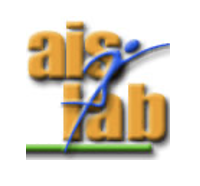 https://borghese.di.unimi.it/Teaching/VR/VR.html
University Of Milan
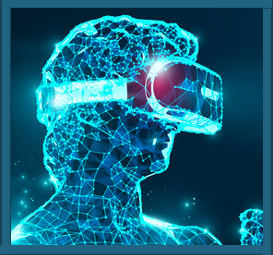 Virtual Reality Course
https://borghese.di.unimi.it/Teaching/VR/VR.html
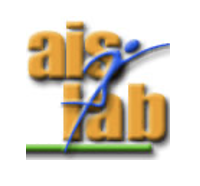 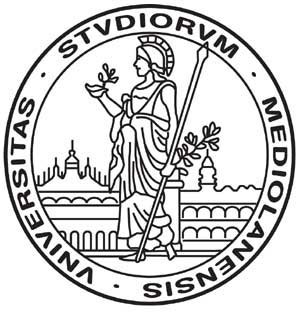 Applied Intelligent Systems Laboratory
University Of Milan